Связь между координатами векторов
и координатами точек
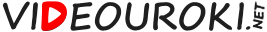 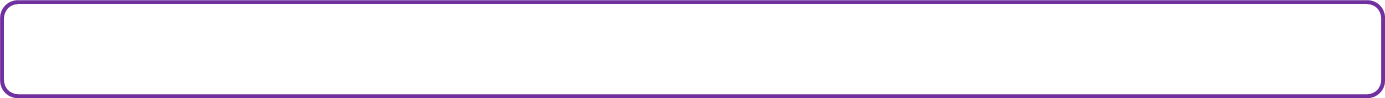 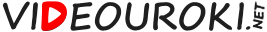 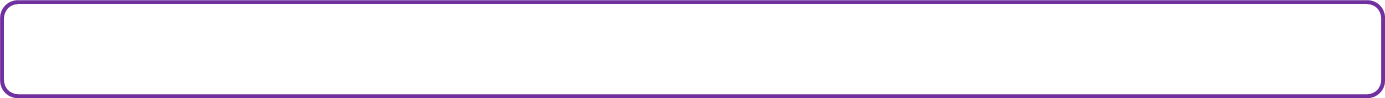 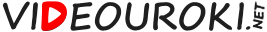 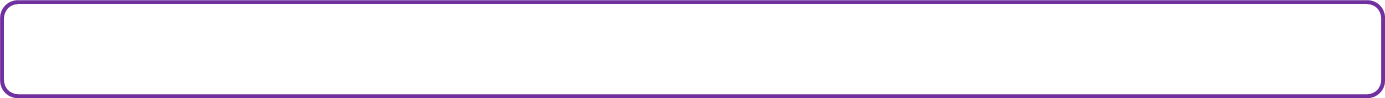 Доказательство:
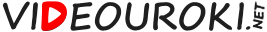 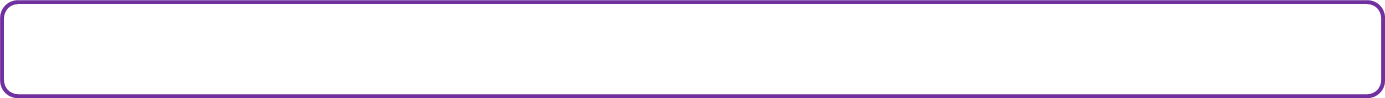 Доказательство:
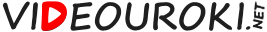 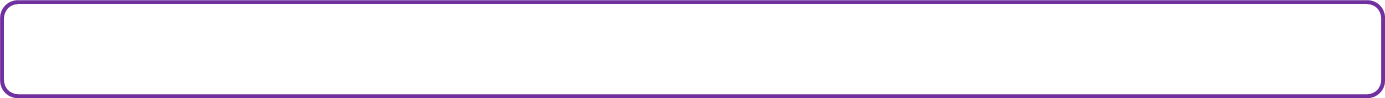 Доказательство:
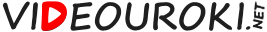 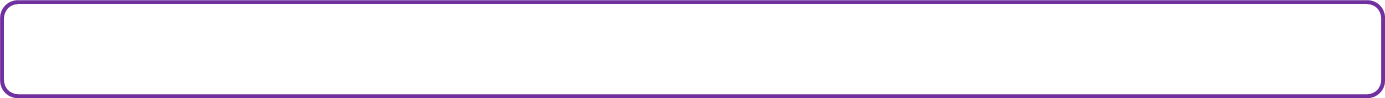 Доказательство:
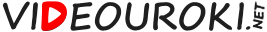 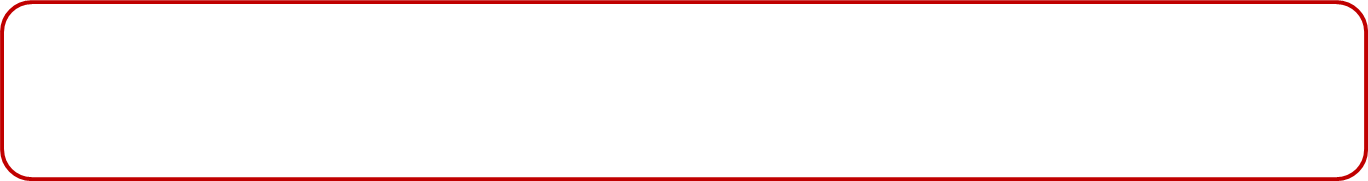 Каждая координата вектора равна
разности соответствующих координат его конца и начала.
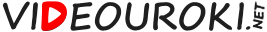 Решение.
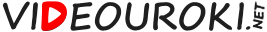 Решение.
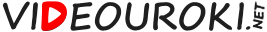 Решение.
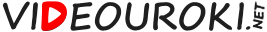 Решение.
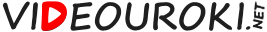 Решение.
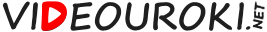 Решение.
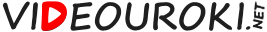 Коллинеарные векторы
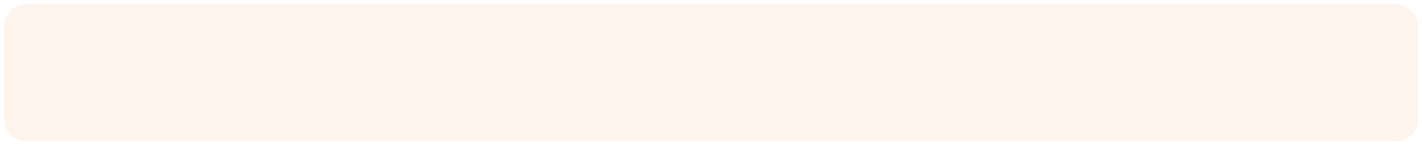 Ненулевые векторы называются коллинеарными,
если они лежат на одной прямой или на параллельных прямых.
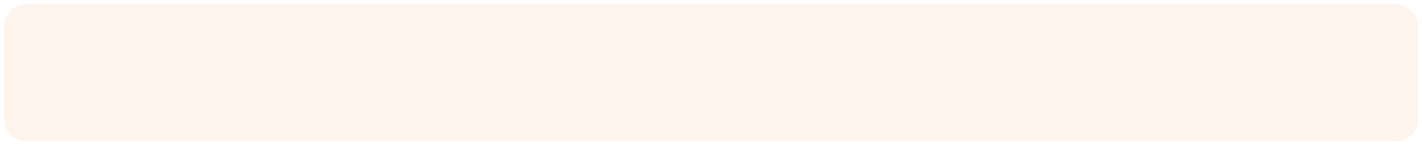 Если координаты векторов
пропорциональны,
то данные векторы коллинеарны.
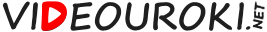 Задача. По координатам векторов определить, коллинеарны они или нет.
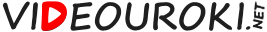 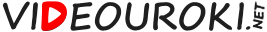 Компланарные векторы
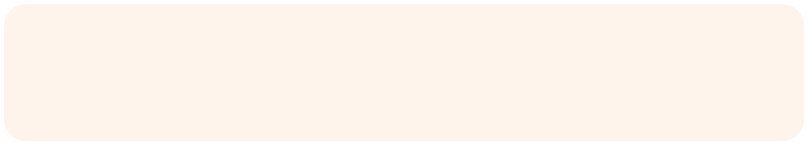 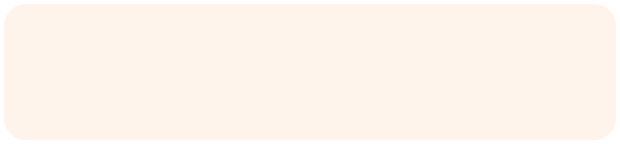 Векторы называются компланарными,
если при откладывании их от одной и той же точки
они будут лежать в одной плоскости.
Векторы называются компланарными,
если имеются равные им векторы,
лежащие в одной плоскости.
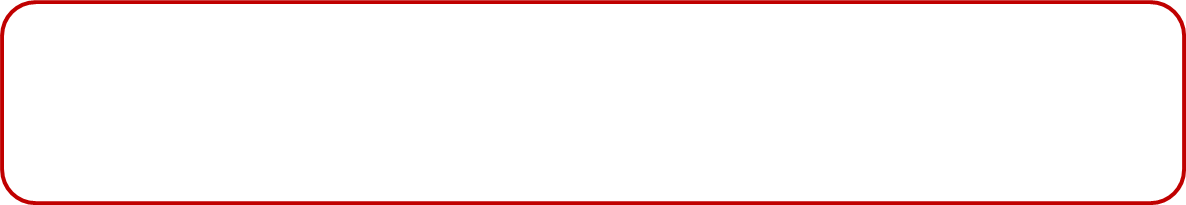 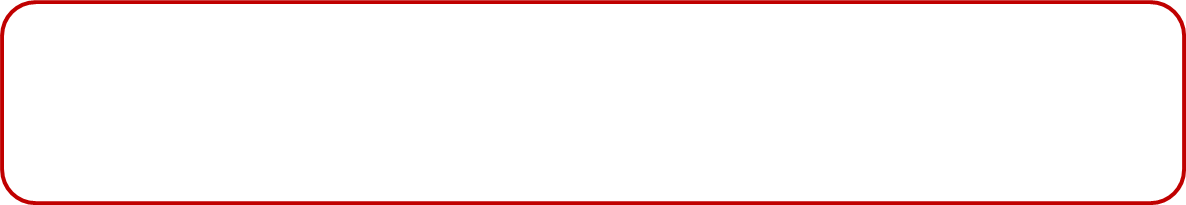 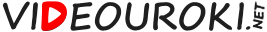 Компланарны ли тройки векторов?
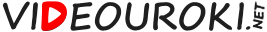 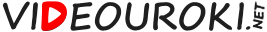 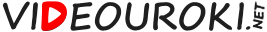 Если координаты векторов
пропорциональны,
то данные векторы коллинеарны.
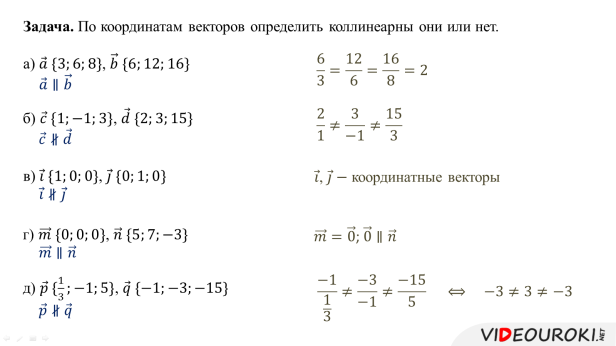 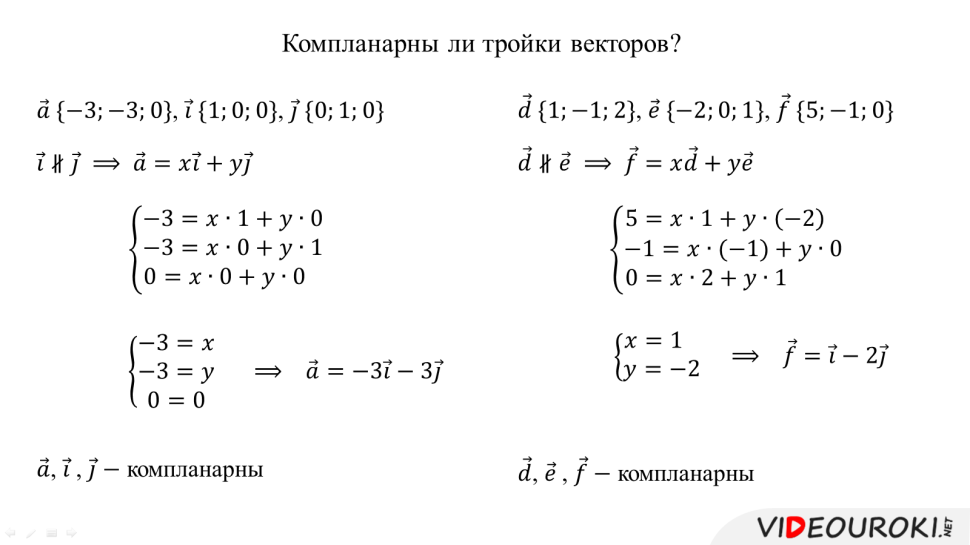 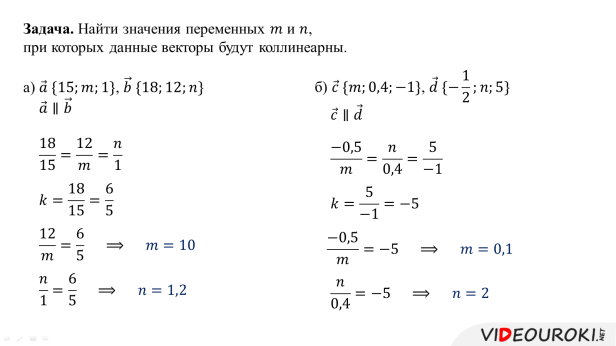 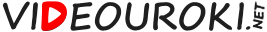